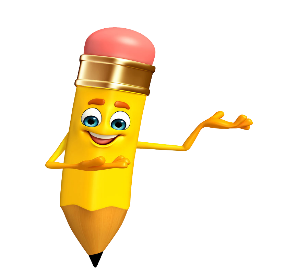 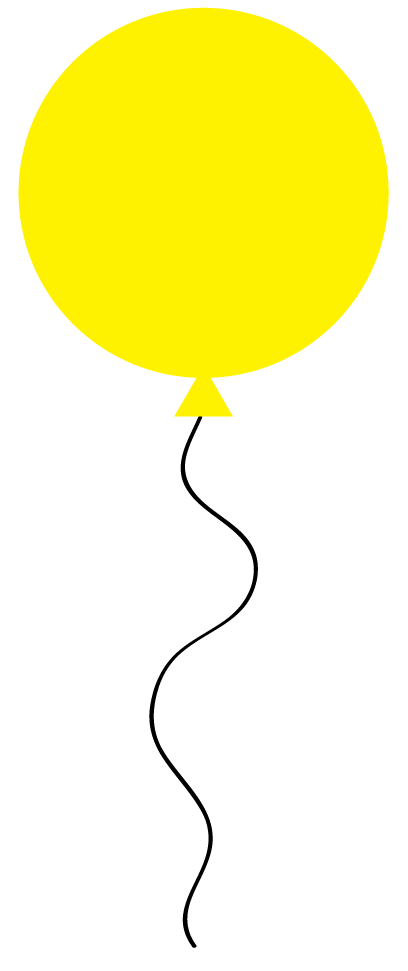 Babam
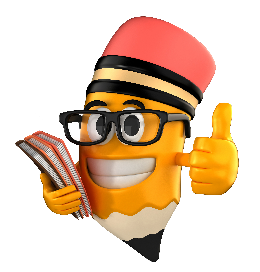 Babam aldı.
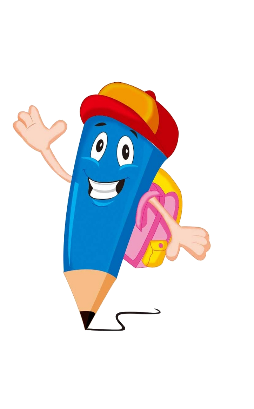 Babam balon aldı.
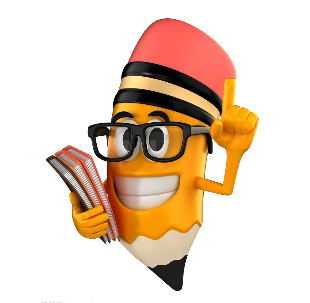 Babam sarı balon aldı.
Babam bin sarı balon aldı.
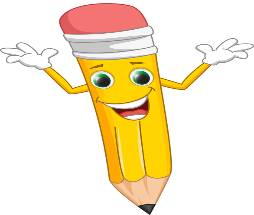 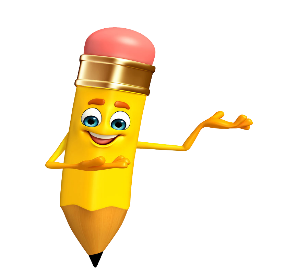 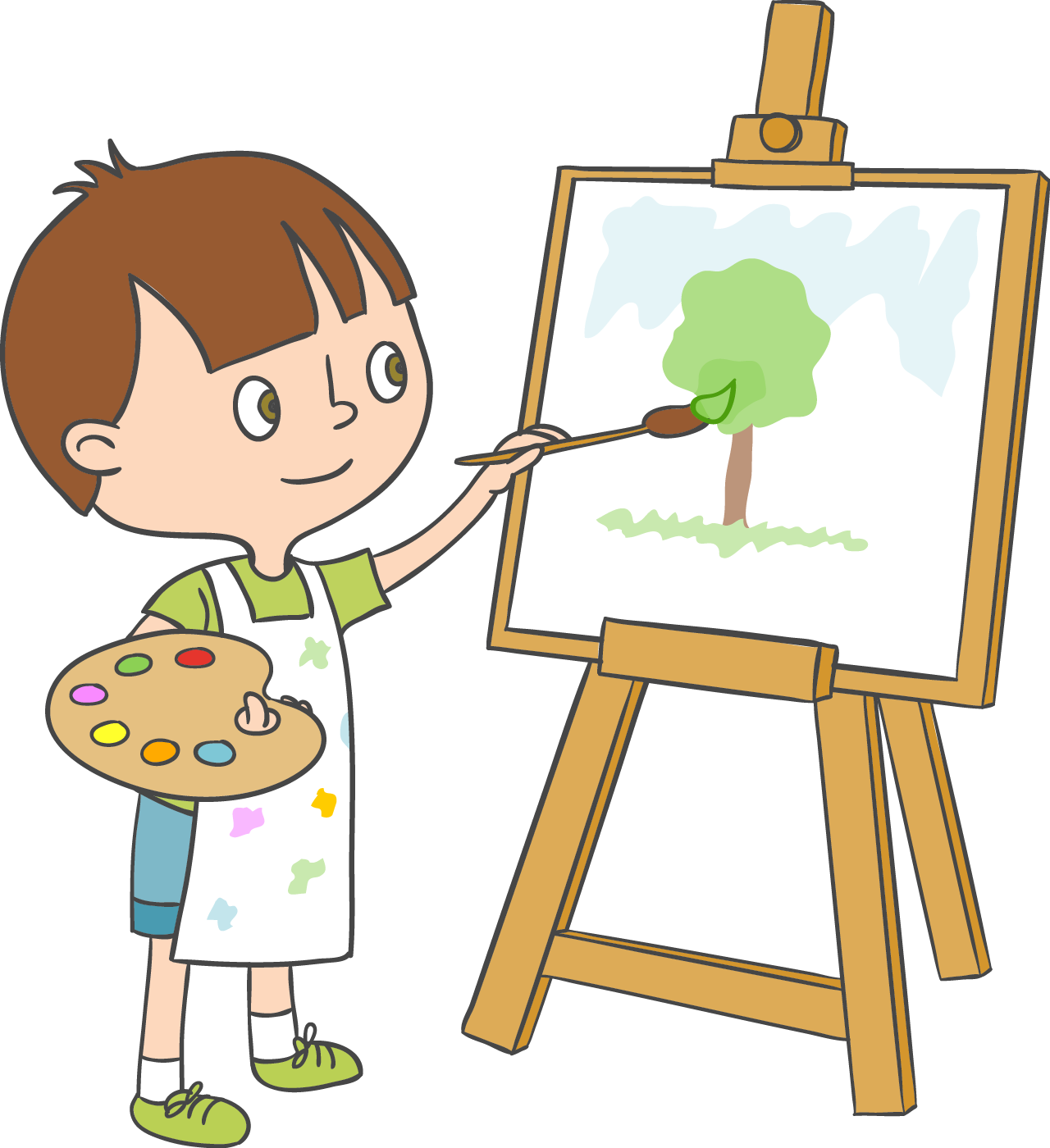 Bora
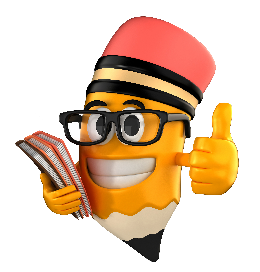 Bora boyadı.
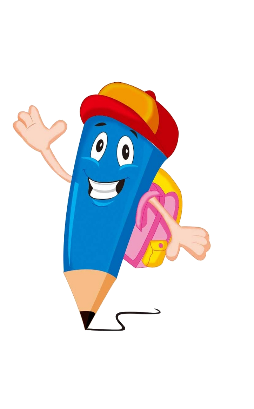 Bora resim boyadı.
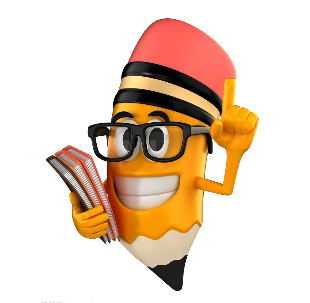 Bora iyi resim boyadı.
Bora dört iyi resim boyadı.
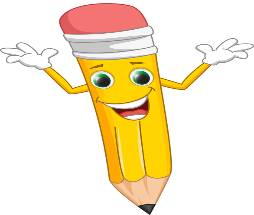 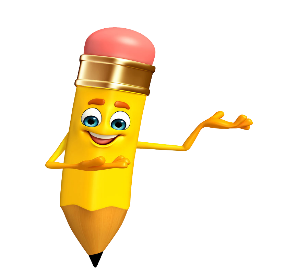 Ebru
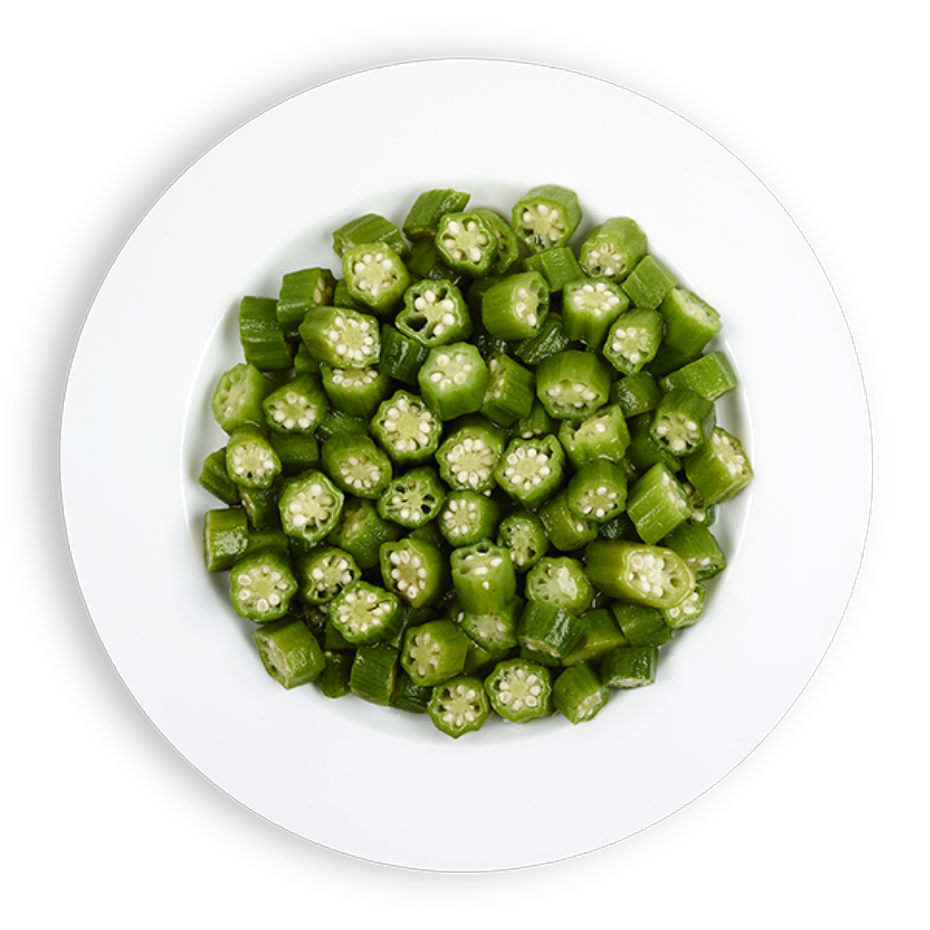 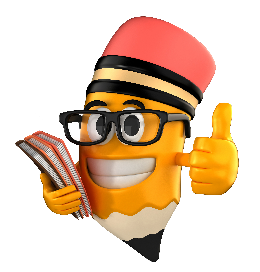 Ebru böldü.
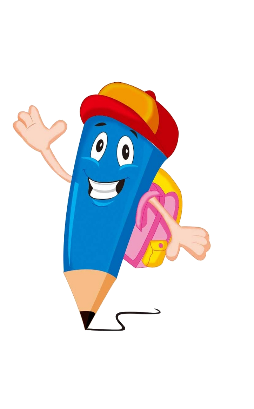 Ebru bamya böldü.
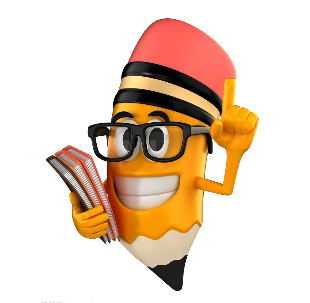 Ebru bir bamya böldü.
Ebru bir tabak bamya böldü.
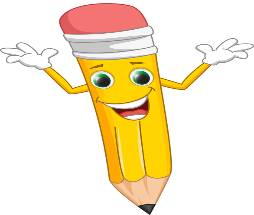